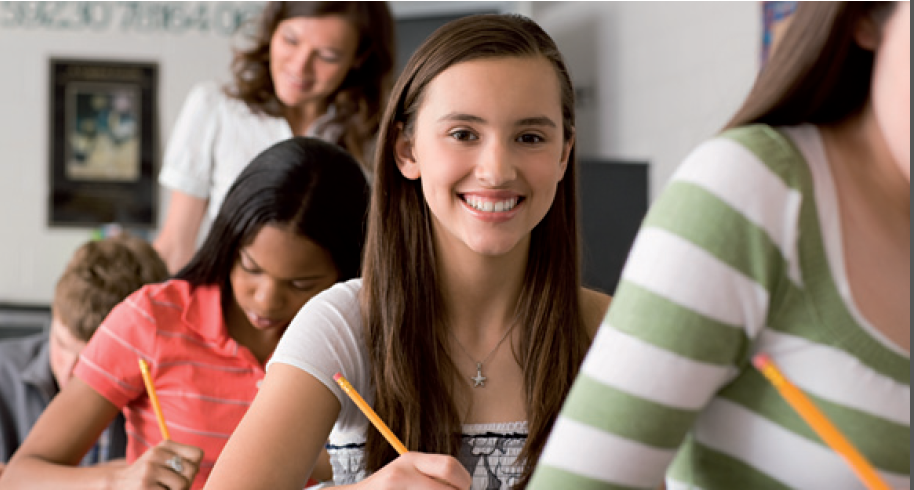 Information VERA8 Französisch
VERA8 Französisch 
Instrument zur 
Diagnose und Unterrichtsentwicklung
2
Inhalt
Welche Chancen bietet VERA8 für den Französischunterricht?
Wer hat welche Aufgabe?
Wie ist der zeitliche Ablauf ?
 Vor der LSE
 Während der LSE
 Nach der LSE
Wo findet man Informationen und Materialien?
3
1. Chancen für den Französischunterricht
Wissenschaftlich begleitete Diagnose des Lernstandes der eigenen Lerngruppe (HV / LV)
Zuverlässige Diagnose der Kompetenzen in Bezug auf die nationalen Bildungsstandards
Anhaltspunkte zur gezielten Kompetenzförderung und zur Weiterentwicklung des Unterrichts
Fokus auf Hör- und Leseverstehen vor dem Hintergrund veränderter Aufgabenkultur in Prüfungsformaten (z. B. Abitur)
4
2. Wer hat welche Aufgabe?
Austausch der Fachlehrkräfte über die Ergebnisse und ggf. Absprachen zur Unterrichts-entwicklung
5
3. Wie ist der zeitliche Ablauf?
Vor der LSE

Information der Eltern und der Schülerinnen und Schüler 
Durchführung der Hinführungsstunde (zum Kennenlernen der Aufgabenformate)
6
3. Wie ist der zeitliche Ablauf?
Während der LSE

Dauer 90 Min 
Detaillierte Informationen zum Ablauf in der Durchführungsanleitung
7
3. Wie ist der zeitliche Ablauf?
Nach der LSE

Schritt 1 (unmittelbar nach der Durchführung)
Eingabe der Ergebnisse (entfällt bei computerbasierter Testung CBT) mit automatischem Abruf des Klassenergebnisses
Durchführung der Feedbackstunde
8
3. Wie ist der zeitliche Ablauf?
Nach der LSE

Schritt 2 (ca. 8 Wochen nach der Durchführung)
Abrufen der detaillierten Ergebnisse auf dem Lernstandsserver des zepf (Zentrum für Empirische Pädagogische Forschung)
9
3. Wie ist der zeitliche Ablauf?
Auswertung: Ergebnisbeispiel 1 
(Verteilung der Kompetenzstufen)
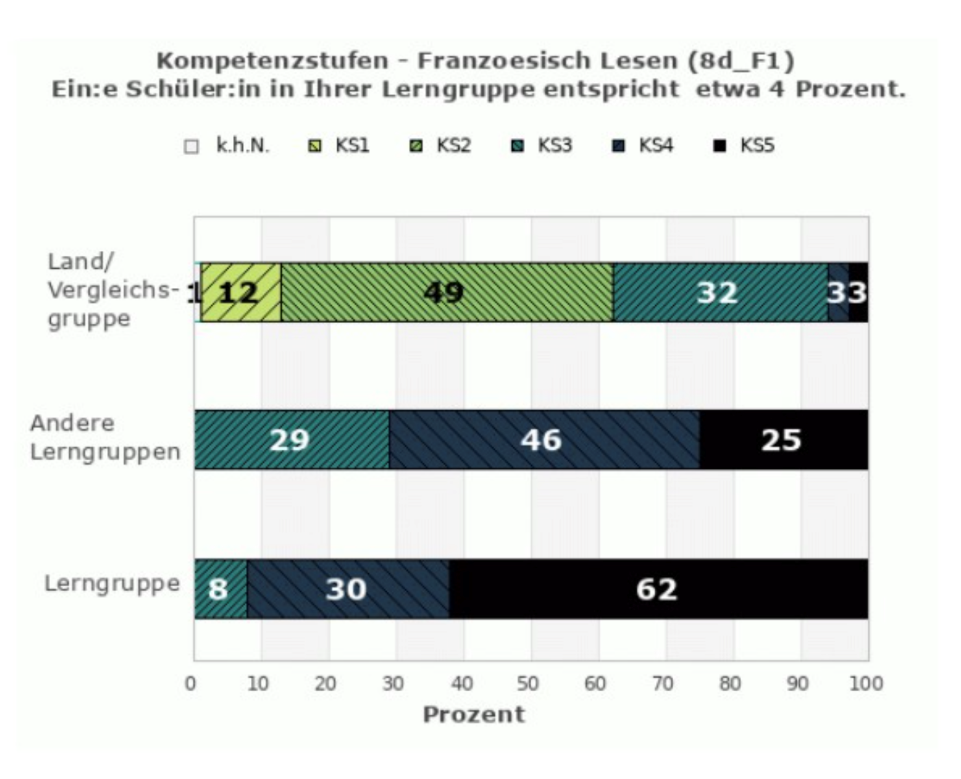 10
3. Wie ist der zeitliche Ablauf?
Auswertung: Ergebnisbeispiel 2 
(Ergebnisse gefiltert nach Aufgaben)
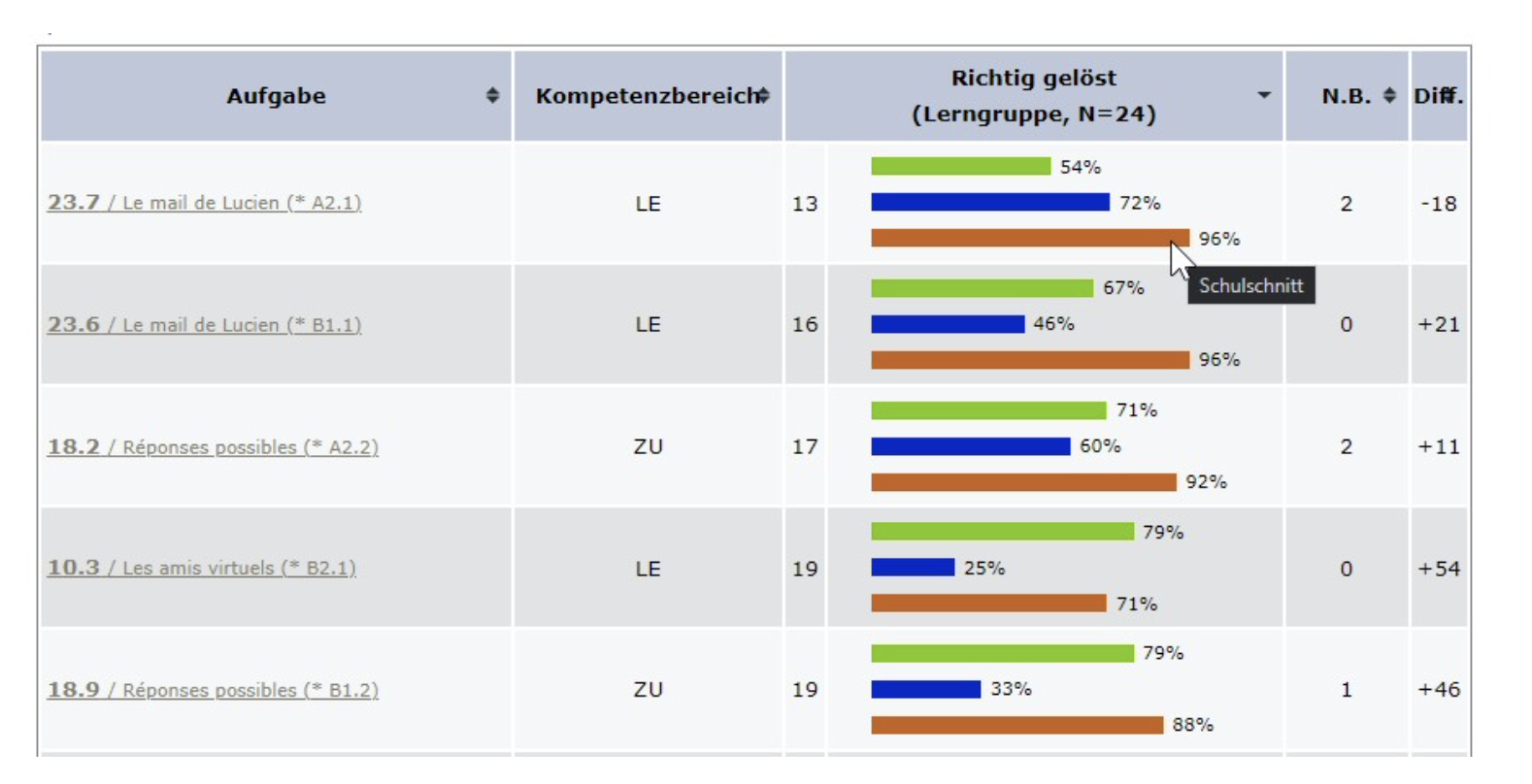 11
3. Wie ist der zeitliche Ablauf?
Nach der LSE

Schritt 3
Rückmeldung der individuellen Ergebnisse an Schülerinnen und Schüler/Eltern
12
3. Wie ist der zeitliche Ablauf?
Nach der LSE

Schritt 4 
Vorstellung und Besprechung der Ergebnisse in der Fachkonferenz
Absprachen zur Unterrichtsentwicklung
13
4. Wo findet man Informationen und Unterrichtsmaterial?
http://www.schulentwicklung.nrw.de/lernstand8/allgemeine-informationen/allgemeine-informationen.htm 

allgemeine Information für Lehrerinnen/Lehrer,    
               Schülerinnen/Schüler und Eltern
Vorbereitung der Schülerinnen und Schüler 
Anleitung zur Durchführung

  VERA8-Portal (Zugang mit Passwort – erhält LSE-Koordinator der Schule)

Eingabe
Ergebnisse
Hilfen zur Auswertung/Analyse
Material zur Weiterarbeit
14